U 5 READING
Tr. Nora Khalid
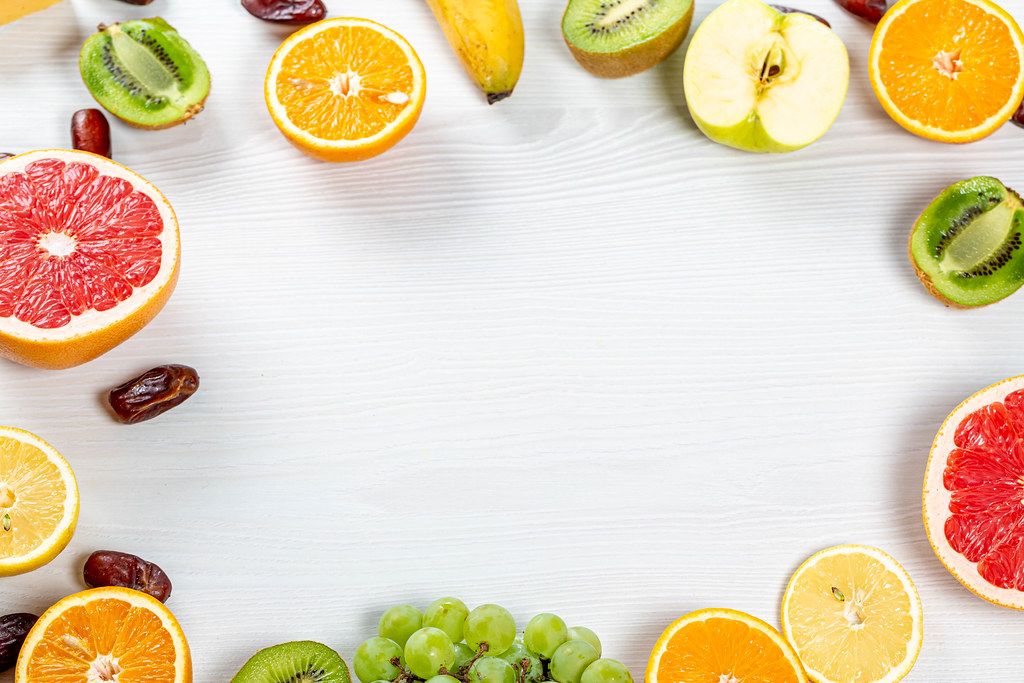 1- To read for the main idea. 
2- To know some new vocabulary related to the reading topic “ Globalization of foods”.
3- To appreciate of diverse identities and cultures.
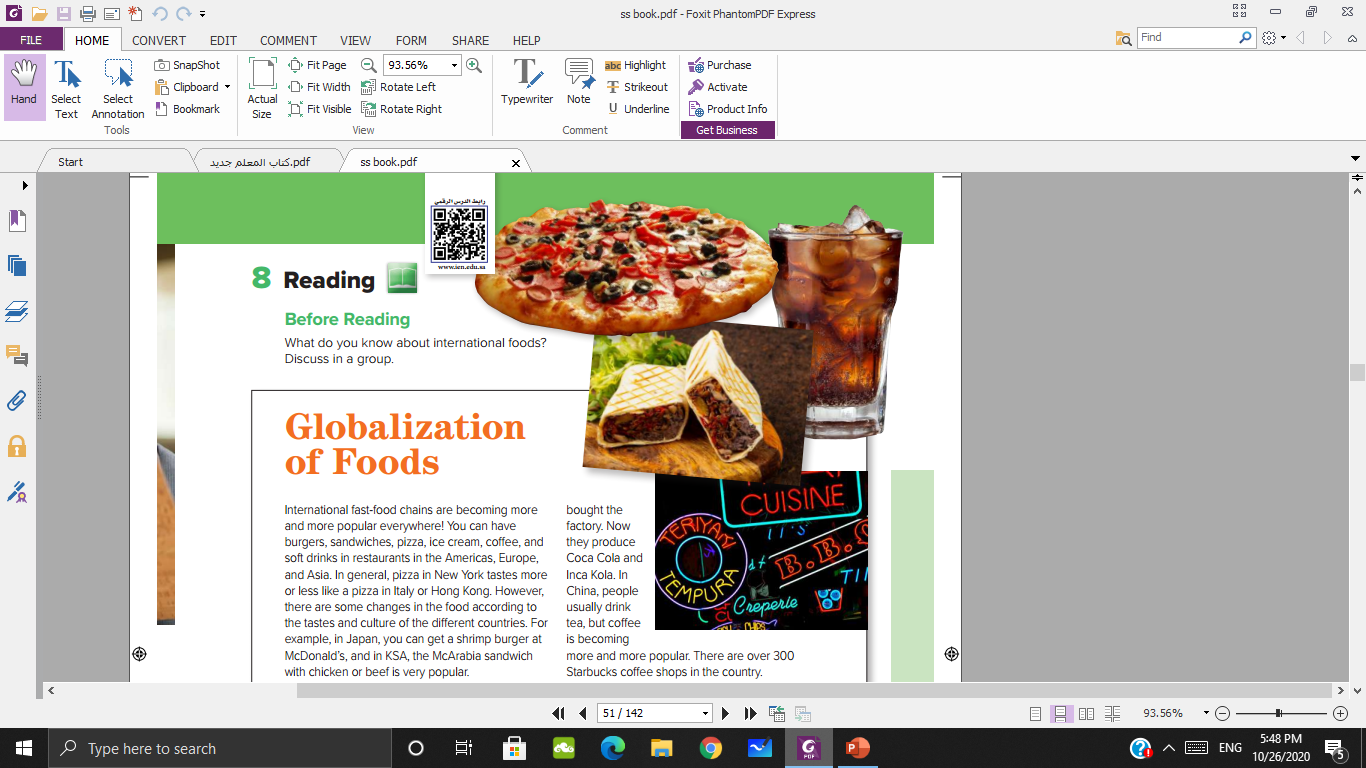 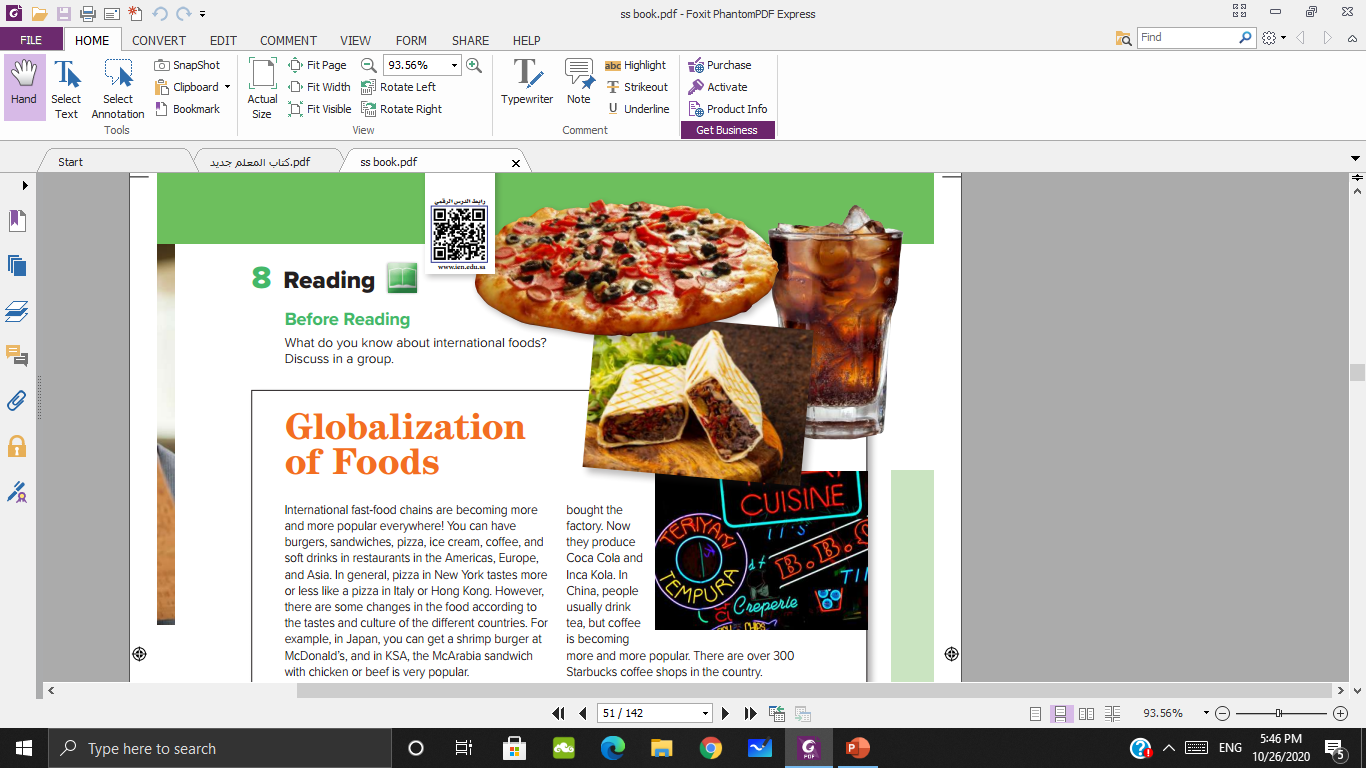 Sandwich
Fast food restaurant
& signs
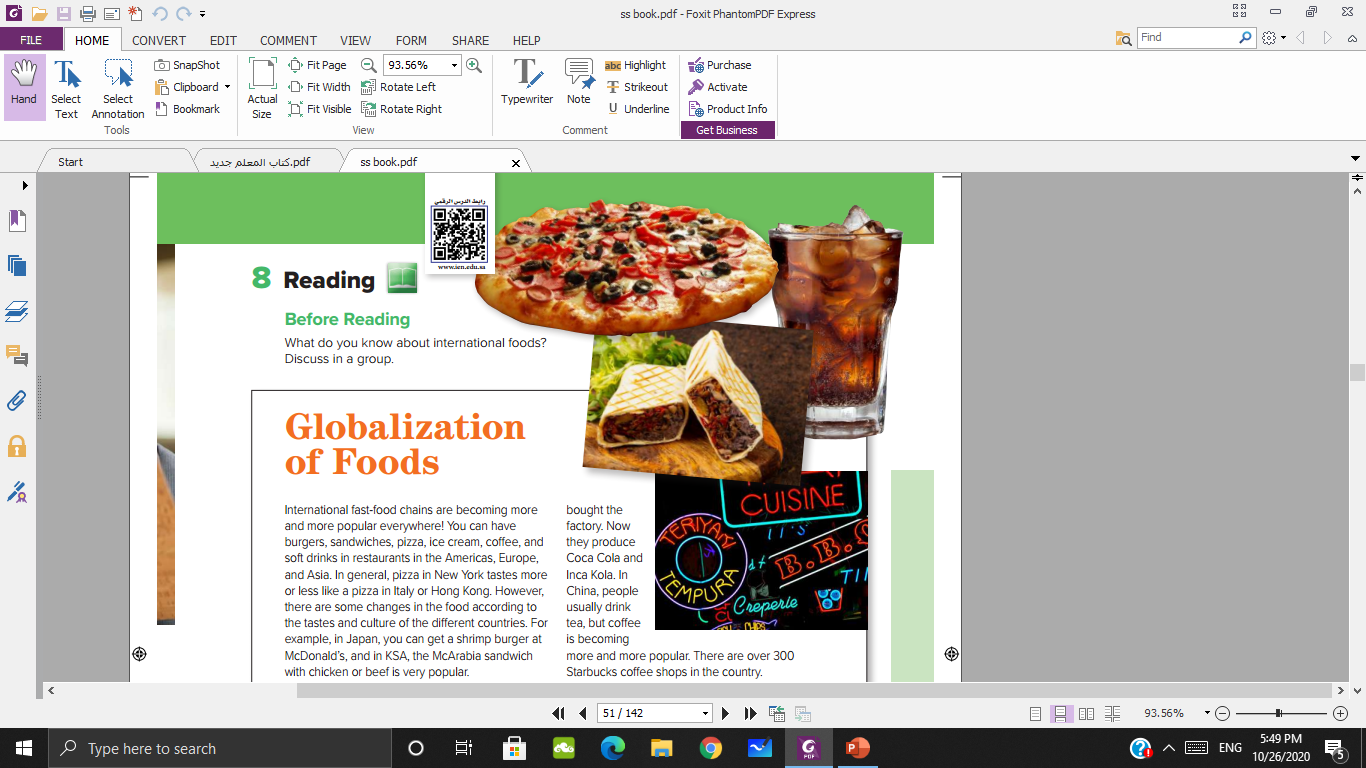 Pizza
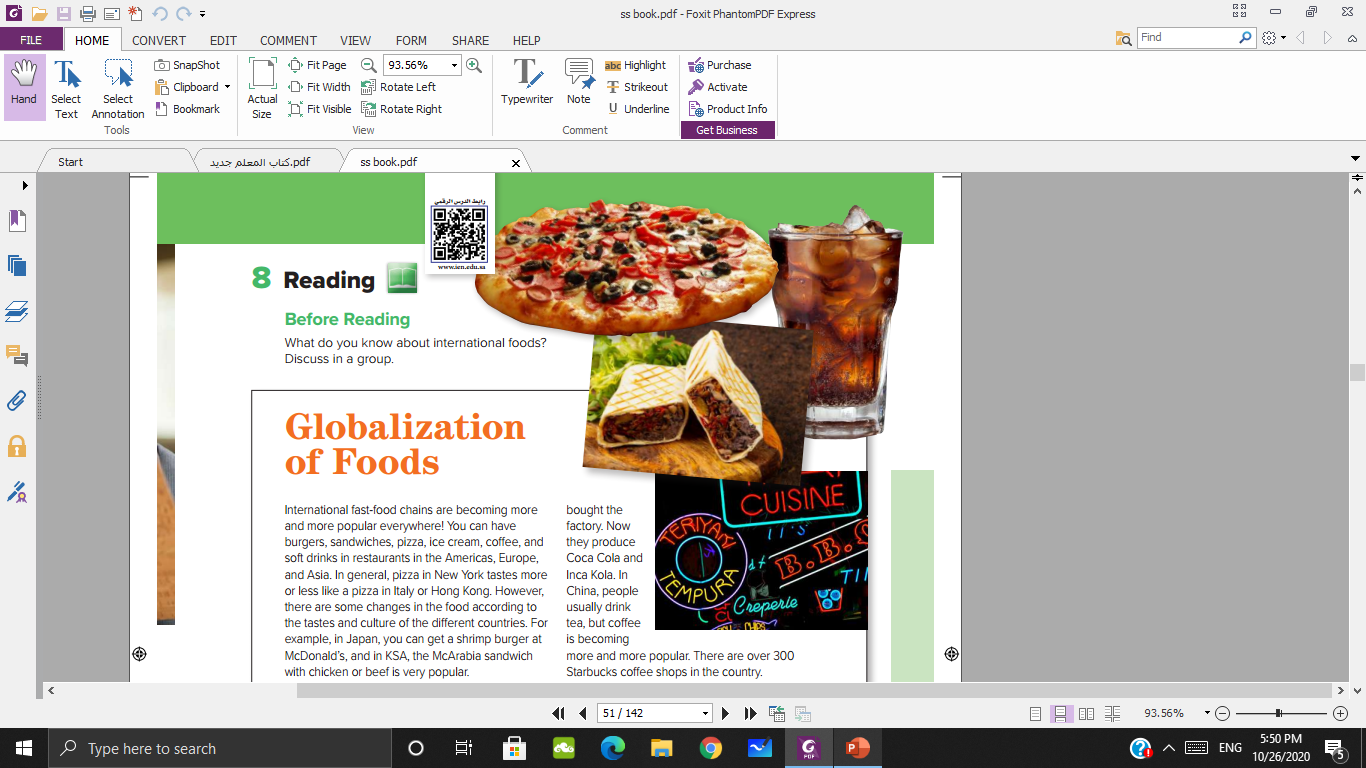 Soft drink
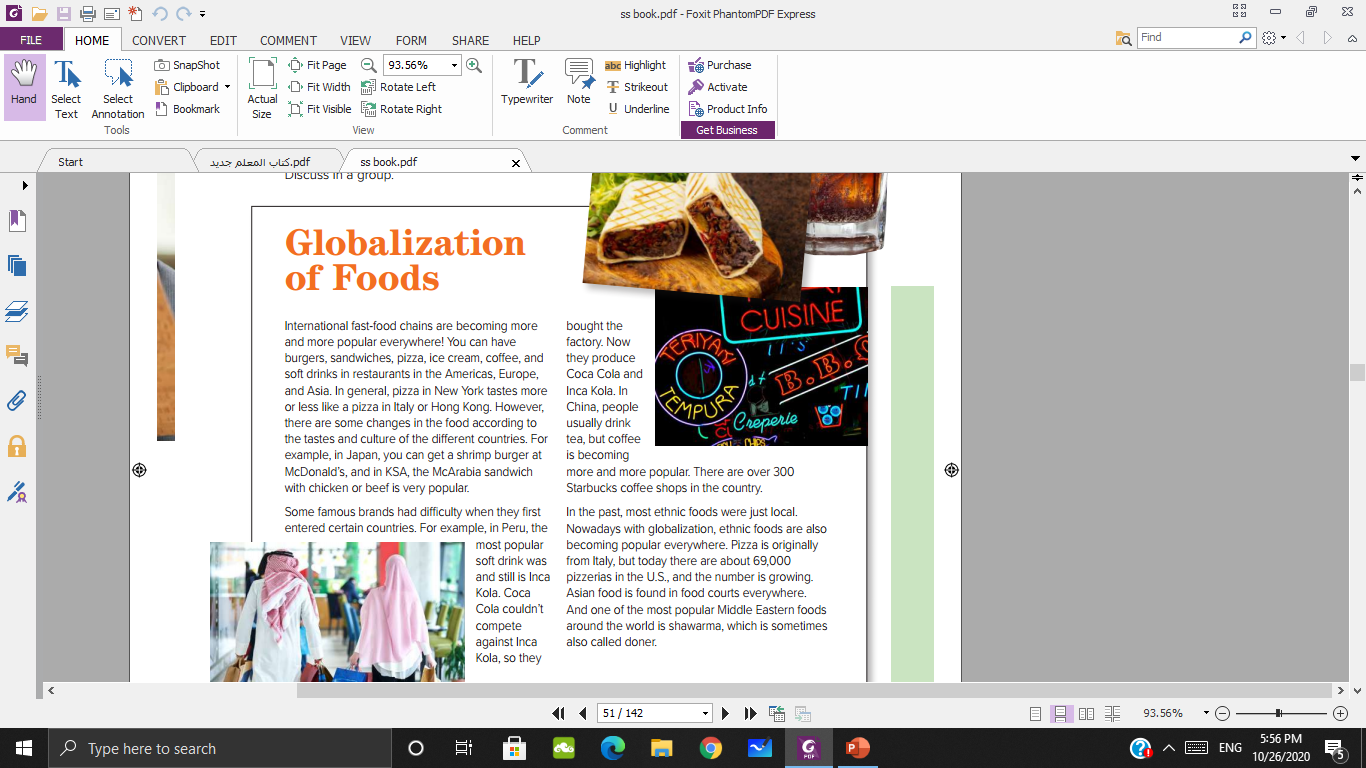 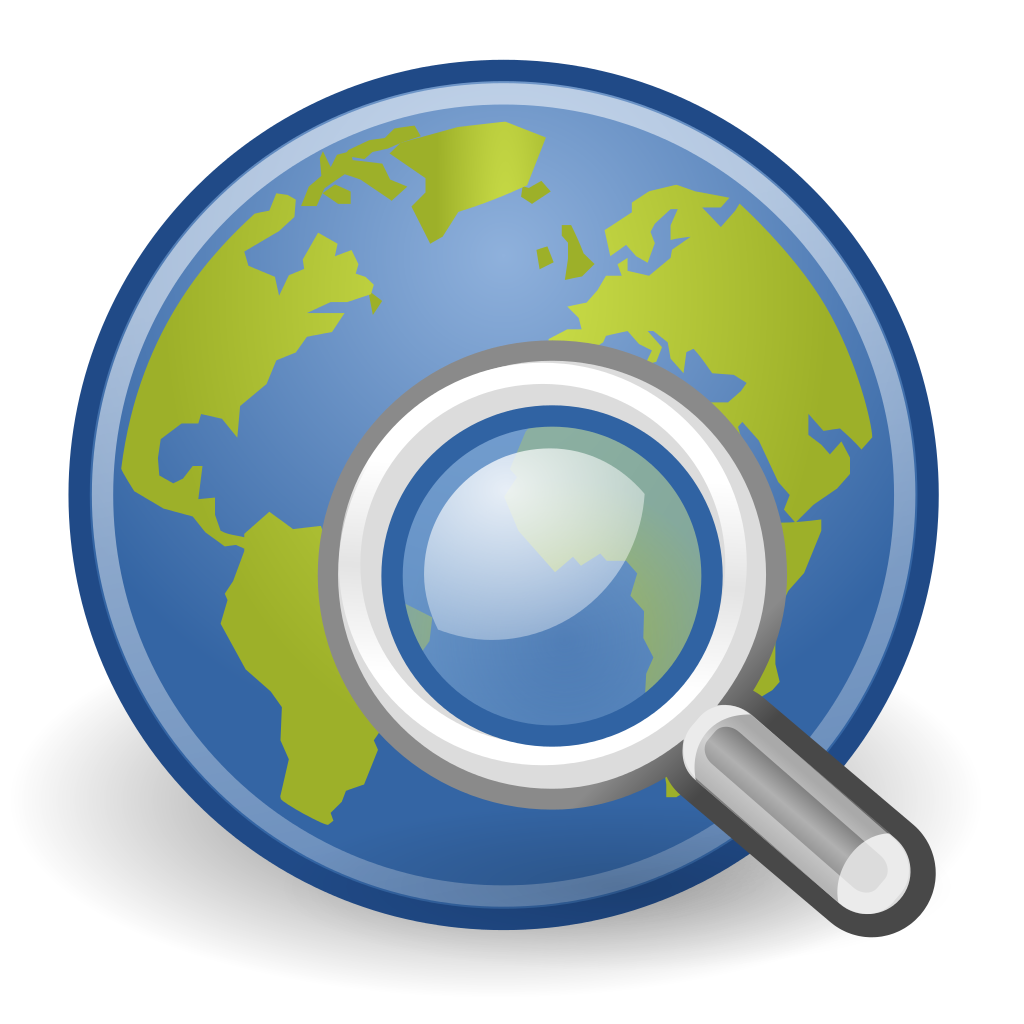 Globalization 

Fast food

Chains

Popular 

Ethnic

doner
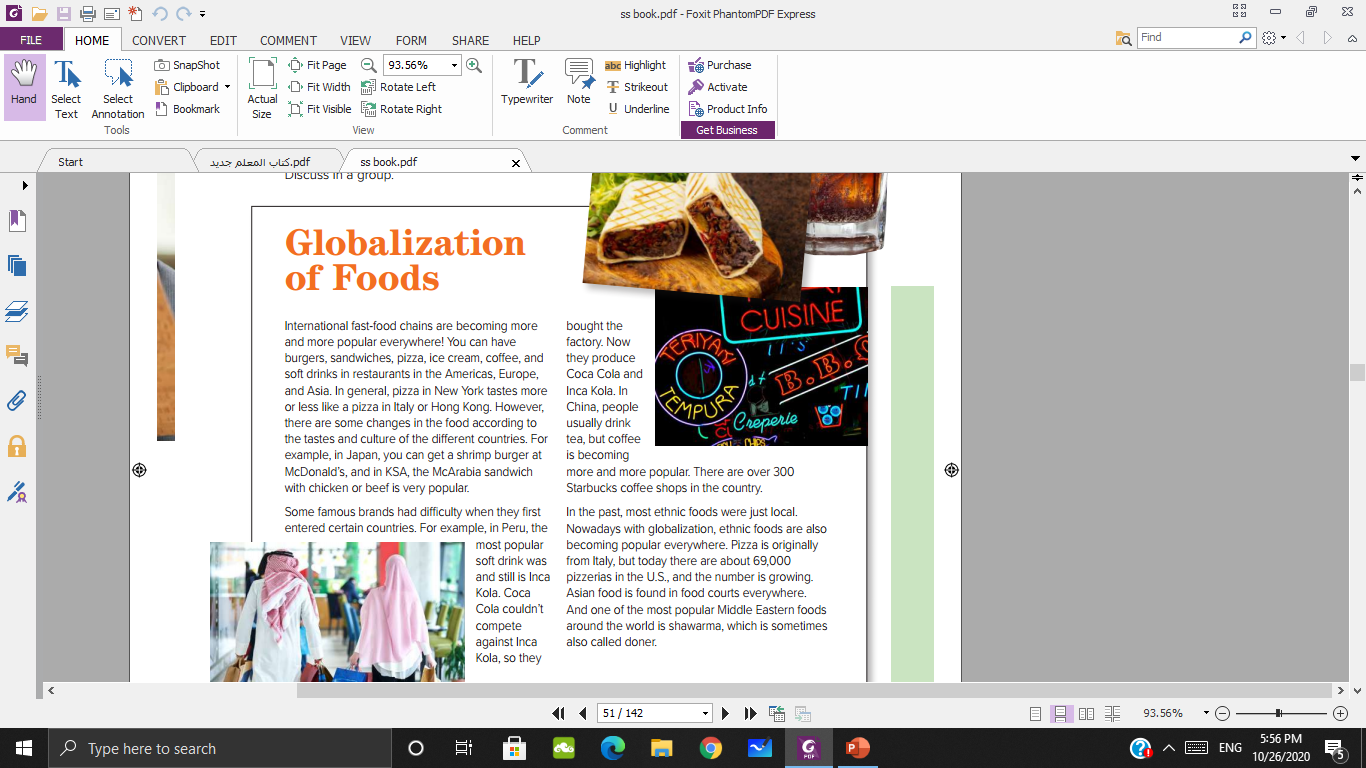 What is the title of the reading?
How are the pictures connected to the title of the reading?
The food items and places in the pictures are examples of globalization
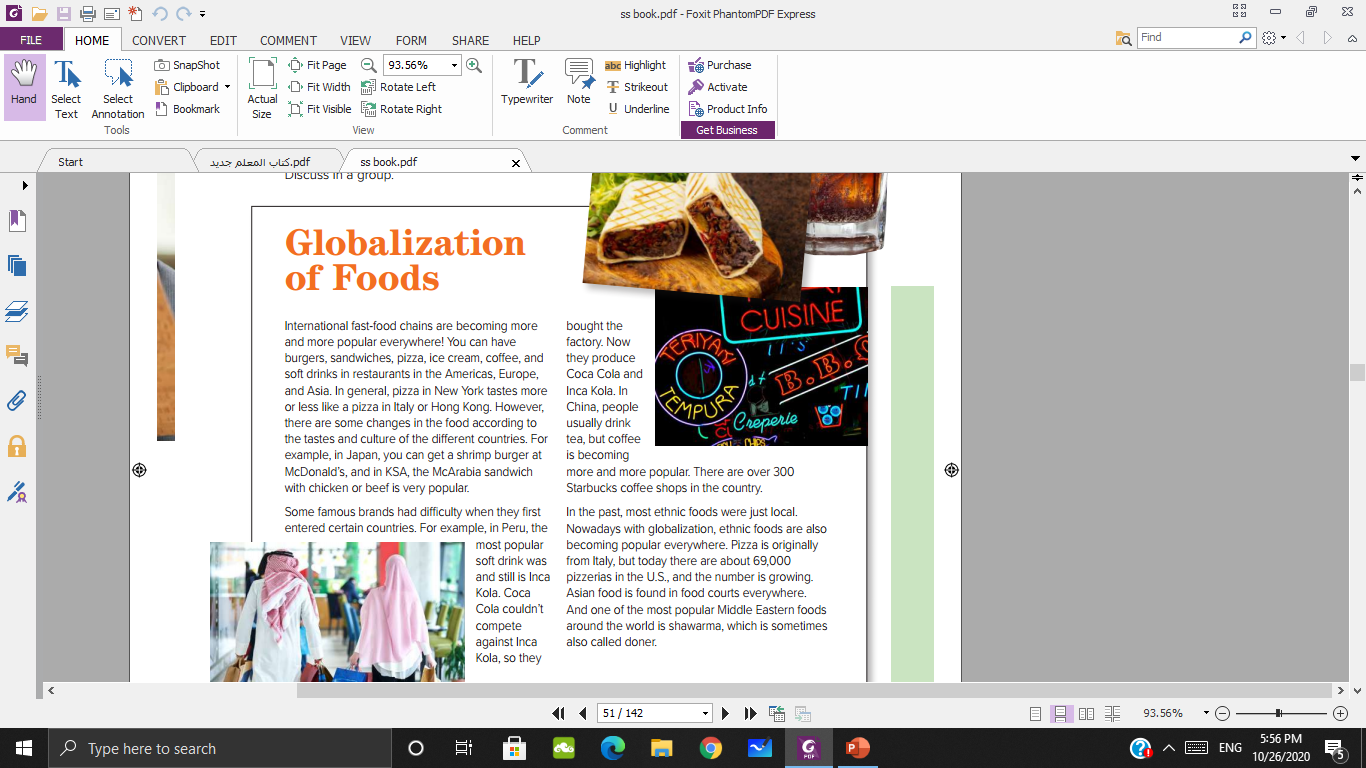 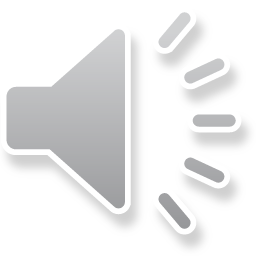 How many paragraphs of the reading?
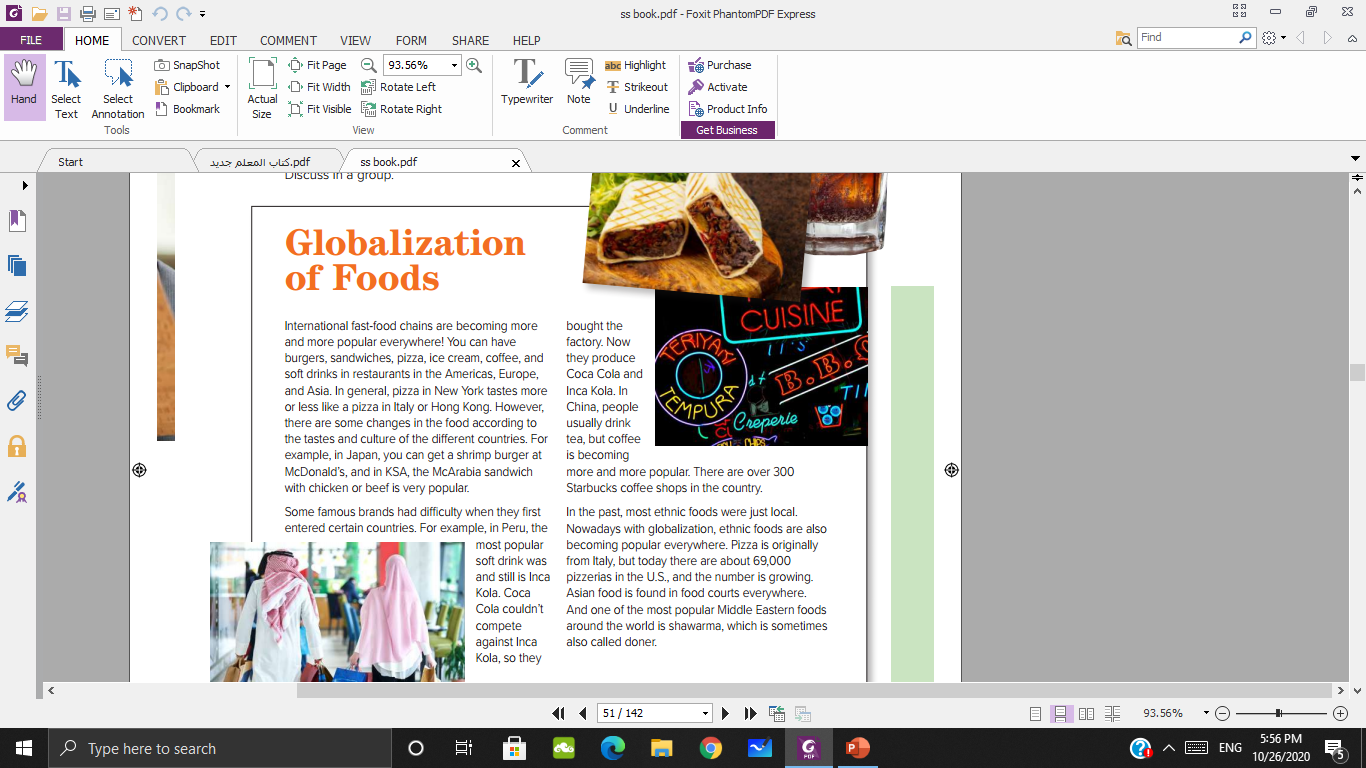 The main idea
The international popularity of fast-food chains.
Famous brands in different countries.
The international popularity of ethnic foods.
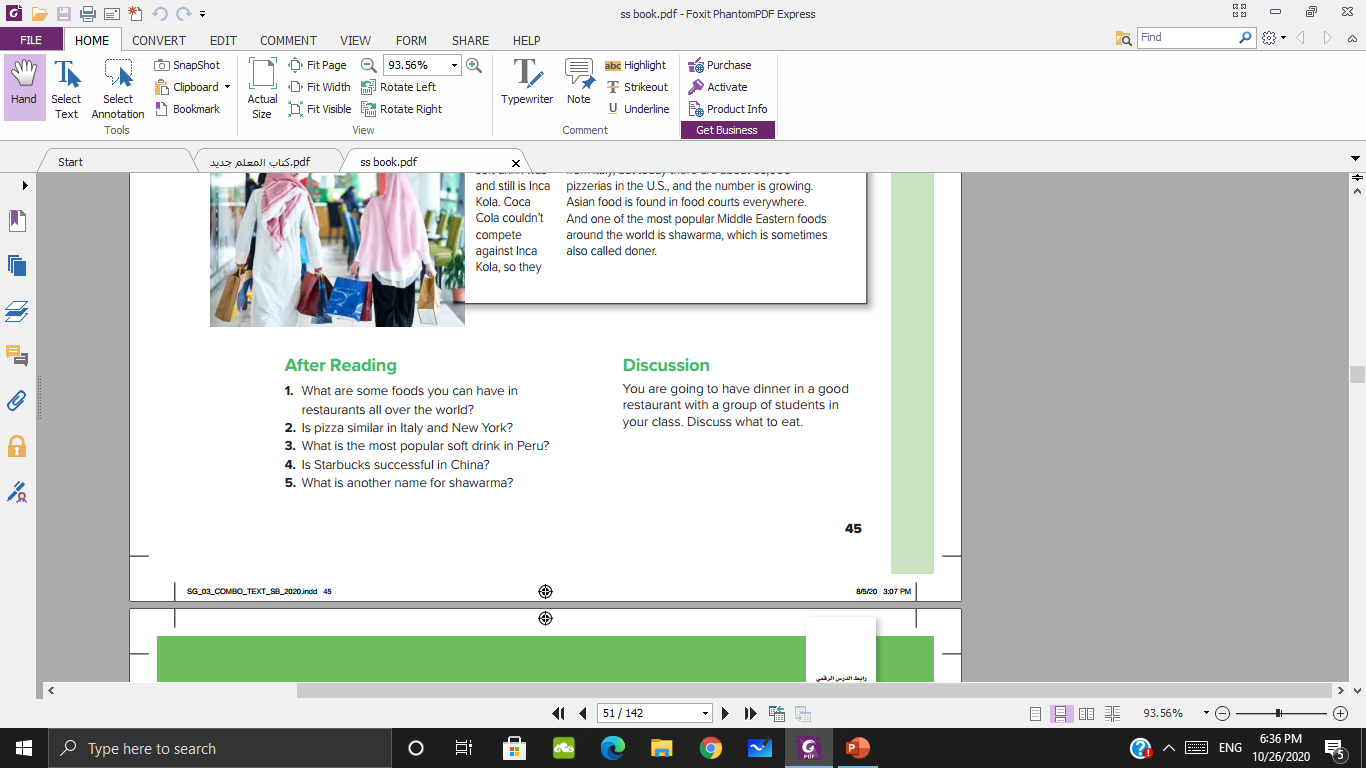 burgers, sandwiches, pizza, 
ice cream, coffee, and soft drinks
Yes, more or less
Inca Cola
Yes, it is
Doner
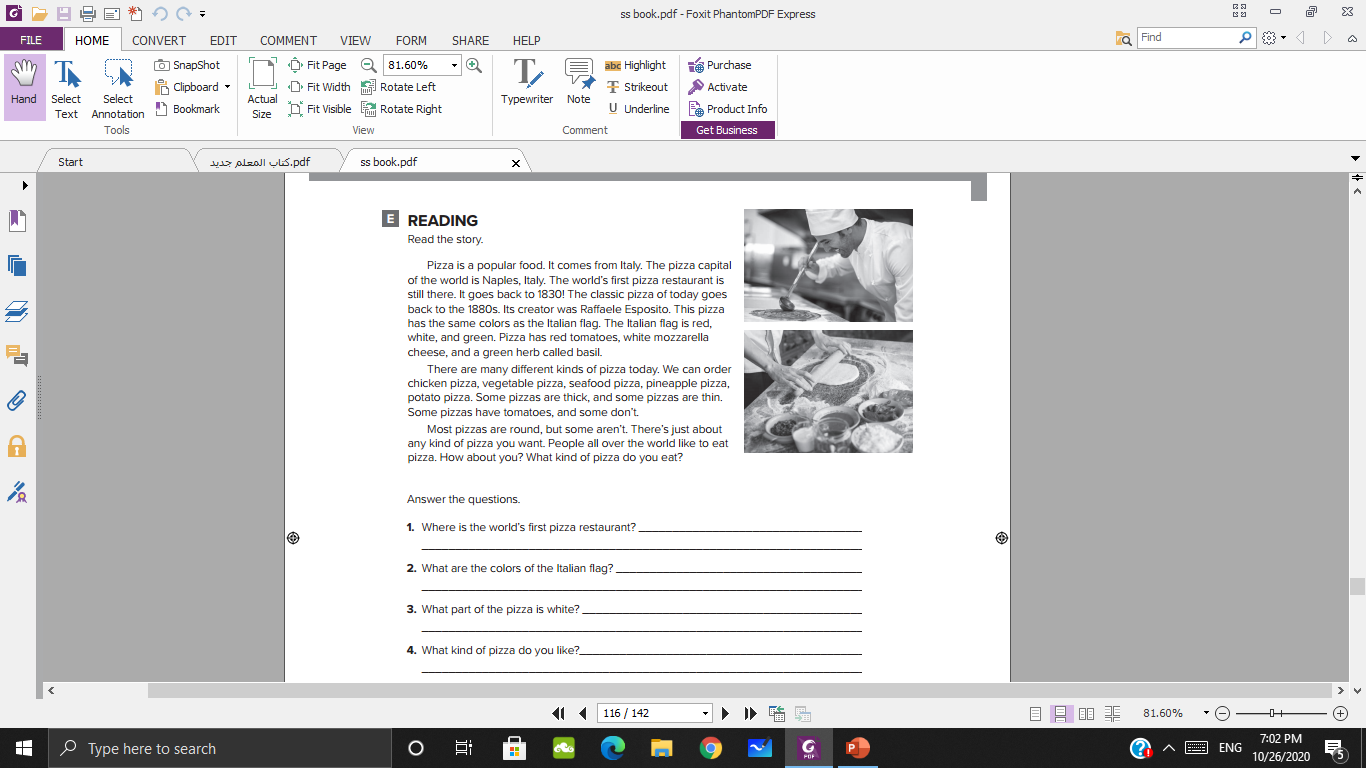 in Naples, Italy
The colors of the Italian flag is red, white and green
The cheese
I like ………………………
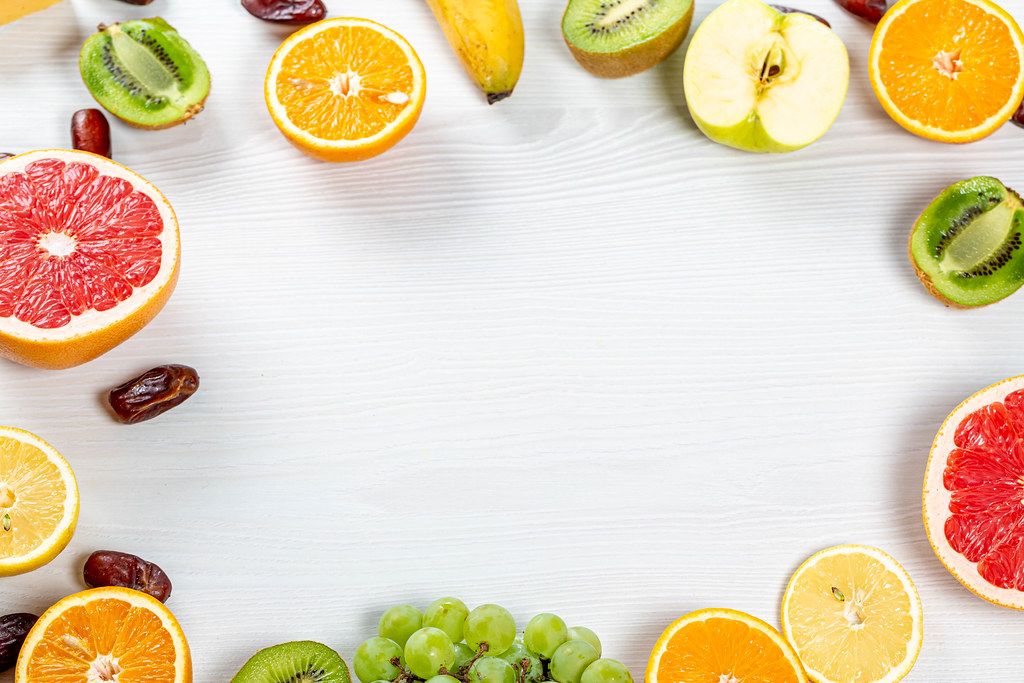 قال تعالى: "يا أيها الناس إنا جعلناكم شعوبا وقبائل لتعارفوا إن أكرمكم عند الله أتقاكم"
“O mankind, indeed We have created you from male and female and made you peoples and tribes that you may know one another”
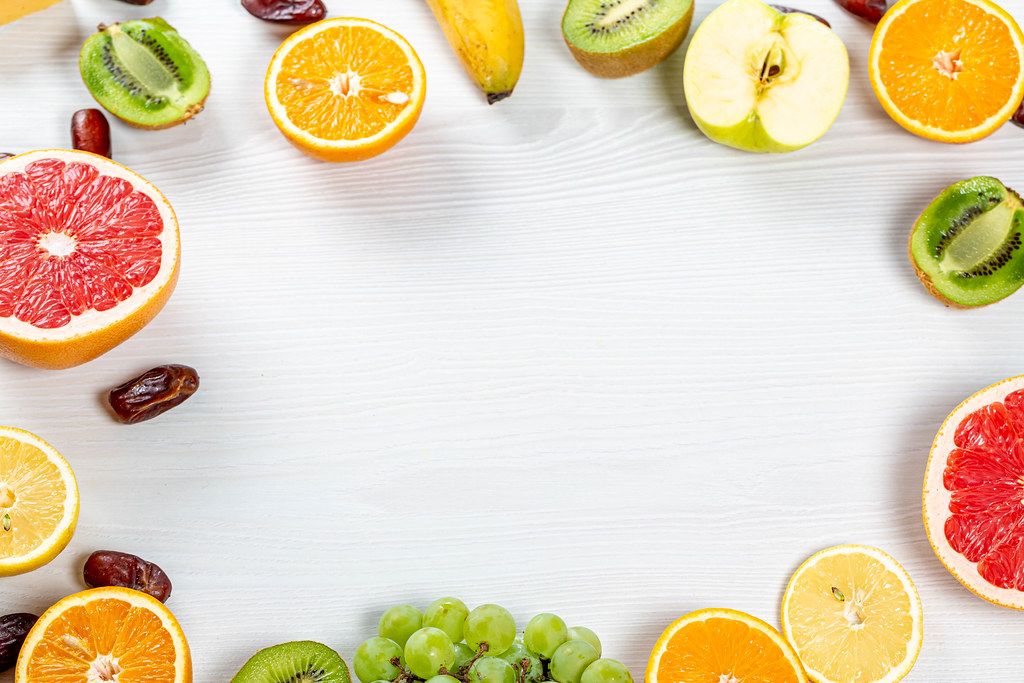 Thank you